THE HOUSE
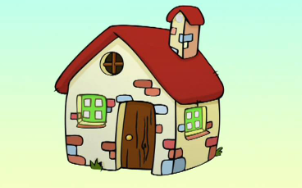 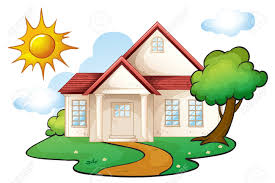 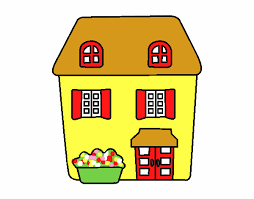 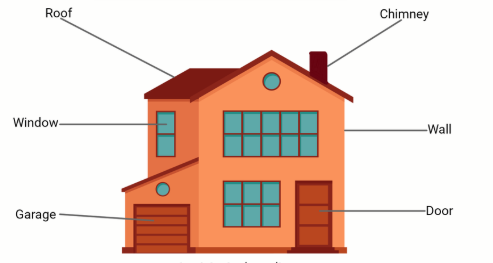 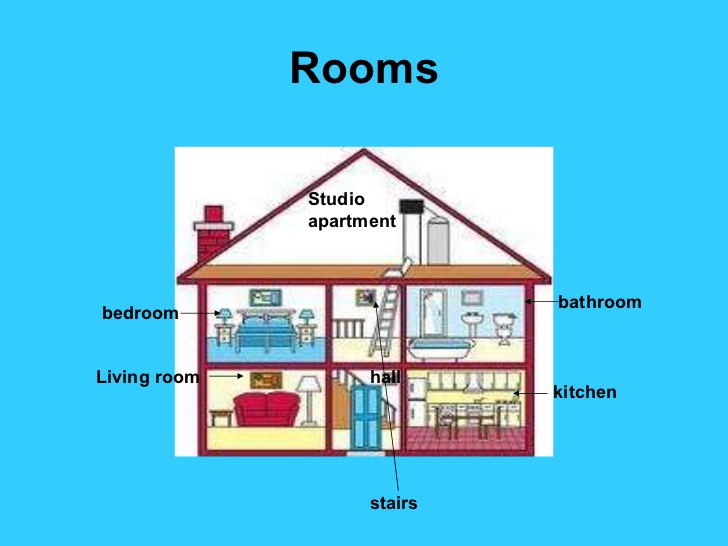 https://www.youtube.com/watch?v=8AlDbJcqBIs
El link que está arriba es para que escuches con atención el vocabulario.
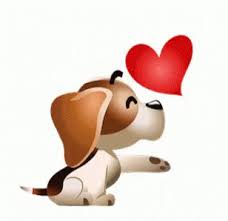